Bilaga 4
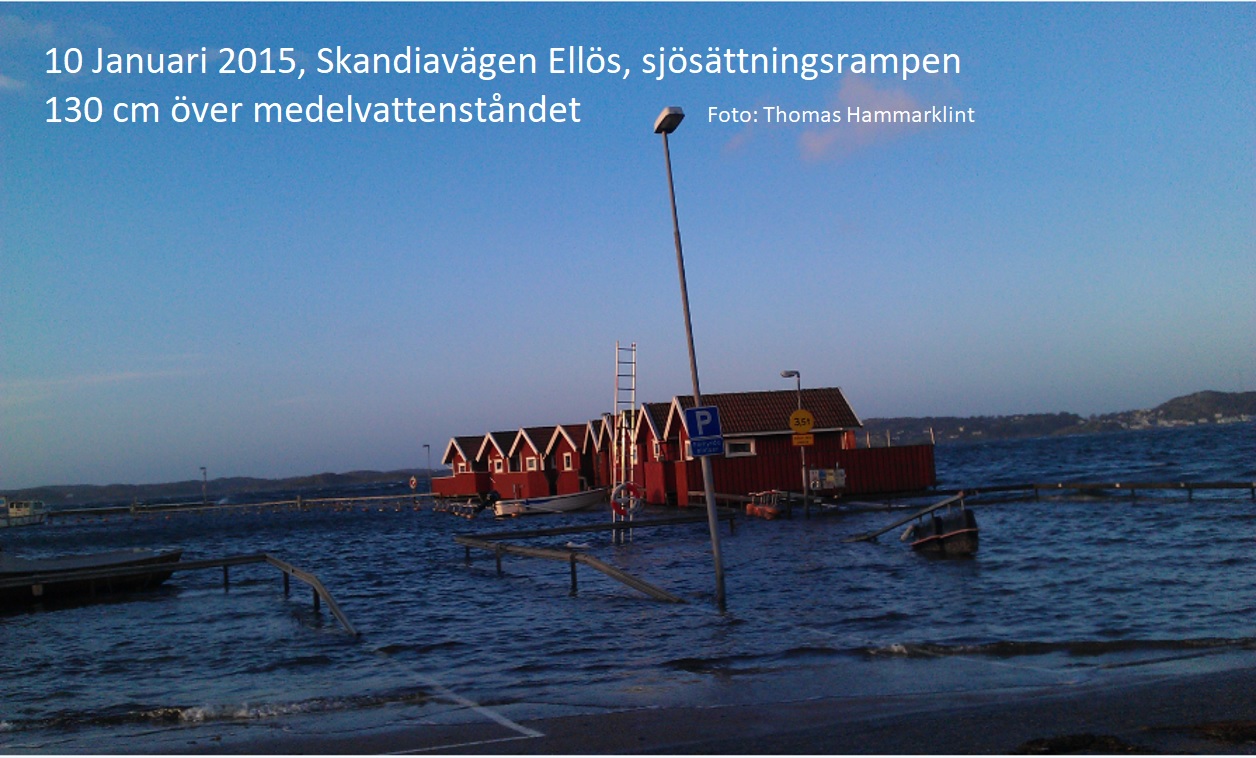